أوراق عمل وحدة




(يلتزم بقواعد الأمن والسلامة)
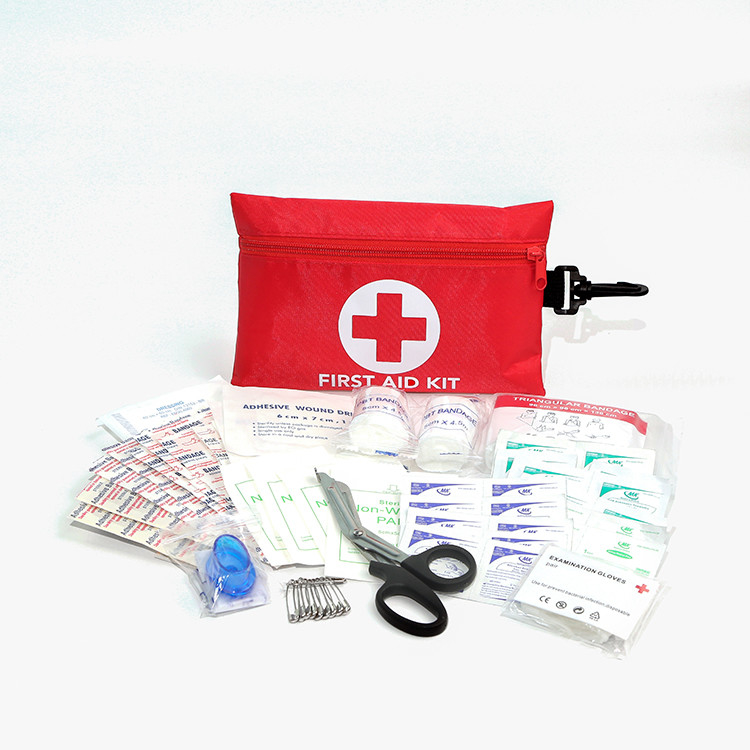 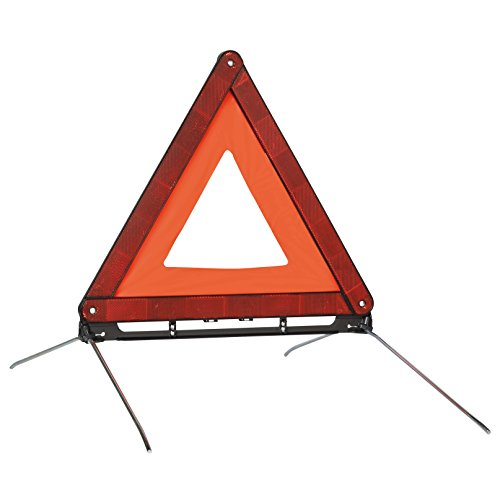 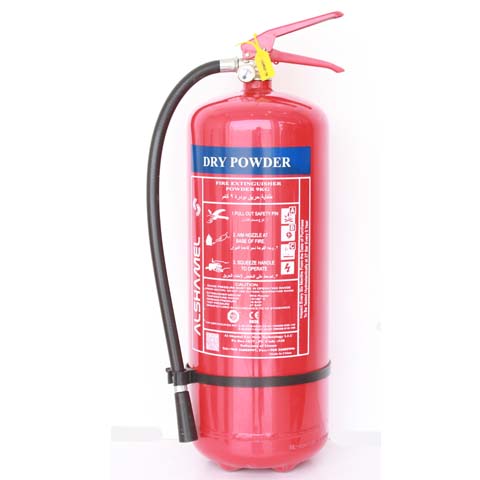